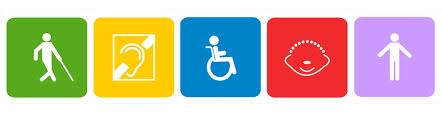 Marcela Pérez G.
2-579-739
Grupo 01
Palmares
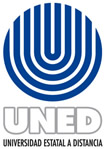 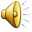 Diferentes tipos de discapacidad
Que es discapacidad?
Es cualquier restricción o impedimento de la capacidad de realizar una actividad en la forma que se considera normal para el ser humano.(Nuevo León unido)
[Speaker Notes: La Organización Mundial de la Salud ofrece estas definiciones:
Discapacidad: Es cualquier restricción o impedimento de la capacidad de realizar una actividad en la forma o dentro del margen que se considera normal para el ser humano. La discapacidad se caracteriza por excesos o insuficiencias en el desempeño de una actividad rutinaria normal, los cuales pueden ser temporales o permanentes, reversibles o surgir como consecuencia directa de la deficiencia o como una respuesta del propio individuo, sobre todo la psicológica, a deficiencias físicas, sensoriales o de otro tipo.]
Ley 7600
El 29 de mayo de 1996, se publicó, en el Diario Oﬁcial La Gaceta 
N° 102, la Ley 7600: “Igualdad de oportunidades para las personas 
con discapacidad”. Este hecho marcó un hito en la historia para 
que las personas con discapacidad contarán con un valioso instrumento legal que les brinda desde entonces la posibilidad de exigir 
que se cumplan sus derechos como seres humanos y costarricenses. Esos derechos les permitieron acceder a las distintas áreas del 
desarrollo social, económico, político y cultural. (ley 7600 igualdad de oportunidades para las personas con discapacidad, 2004)
Igualdad de oportunidades para personas con discapacidad
[Speaker Notes: Igualdad de oportunidades para personas con discapacidad]
La mayoría de compañeros coincidimos en algo, que la ley 7600 no se cumple a cabalidad en todo lado, que en general las empresas y negocios no cuentan con lo establecido por la ley. 
Los pocos lugares que cuentan con estos requisitos se encuentran en la capital, pero no solo ahí viajan los turistas.
Debemos crear consciencia y apoyar las obras para que estas personas cuenten con una calidad de vida mejor.
Respetar los lugares asignados
Todo establecimiento debe contar con un 5% de estacionamientos disponibles para esta población
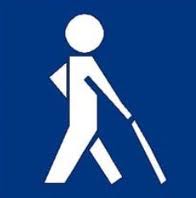 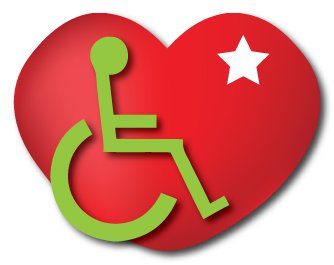 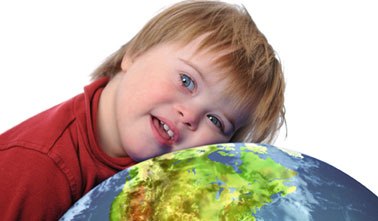